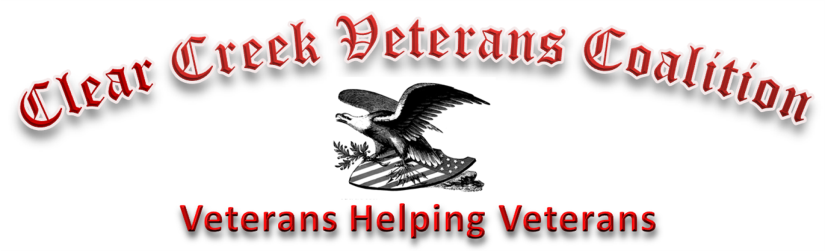 CONSOLIDATING SUPPORT for VETERANS in RURAL MOUNTAIN COMMUNITIES
By George Clark
Consolidating Support for Veterans in Rural Mountain Communities
Why Bother?

  Membership in Veterans Organizations:

  Dropping in Numbers
  Aging
  Does not fully represent recent service periods
  Excludes Necessary Community “Touch Points”

 Struggling Rural Communities Experience Other Limiting Factors as Well
Coalition Membership
Honorably Discharged Veterans from All Periods of Service
With Combat Experience and Without
Key Community Leadership
Veteran Service Officers
Health and Human Services
Sheriff’s Department
Public Health
Mental Health
Judiciary
Victims Advocates
Coalition Strategic Partnerships
American Legion
 Veterans of Foreign Wars
 Victim’s Advocates
 Habitat for Humanity
 Regional Mental Health Organizations
 Local Media
 Local Non-Profits
 Surrounding Counties
 Historical and Patriotic Societies
Economic and Business Development Groups
Successes and on-Going Projects
Growing Membership and Diversity
 Improved Service to Veterans
 Increased Community Awareness
 Veterans Health Fairs
Transportation System for Veterans with Service Connected Disabilities
Revival of, and Renewed Interest in,  Patriotic Holidays
Local Discounts for Veterans and their Families
Crisis Intervention Training for the Community by Military Suicide Intervention Specialists
Successes and on-Going Projects
Veterans Awareness for Mental Health First Responders
Formation of a “Veteran’s Treatment Court” for victims of PTSD, TBI, Paranoia and Schizophrenia
5th Judicial District (Clear Creek, Lake, Summit, and Eagle Counties)
In Partnership with VA Veterans Justice legal Officers
Most Importantly....The entire community  wants to be part of the success story!
Successes and on-Going Projects
Renaming of the “Twin Tunnels” in Idaho Springs to the “Veterans Memorial Tunnels”
Signage for the Tunnels will be Similar to this:
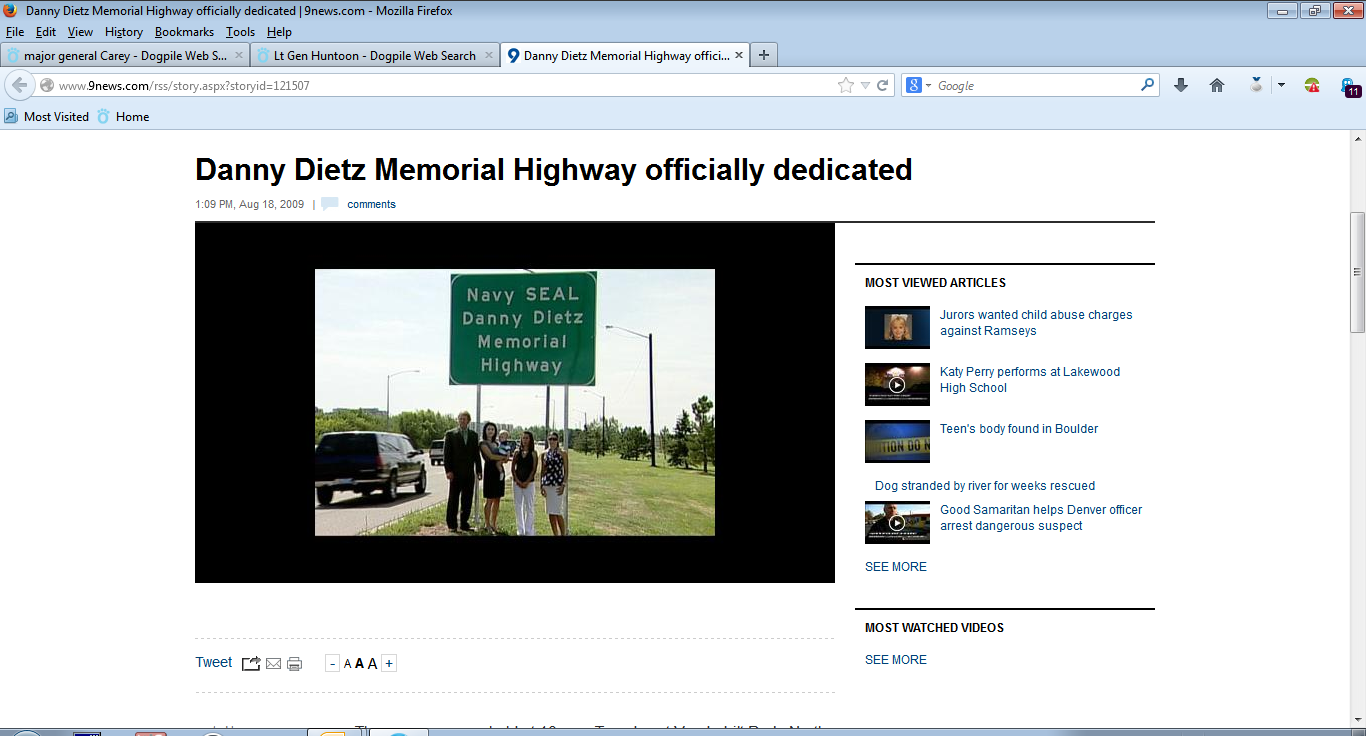 This has been a briefing on:

Consolidating Support for Veterans in Rural Mountain Communities
Any Questions?